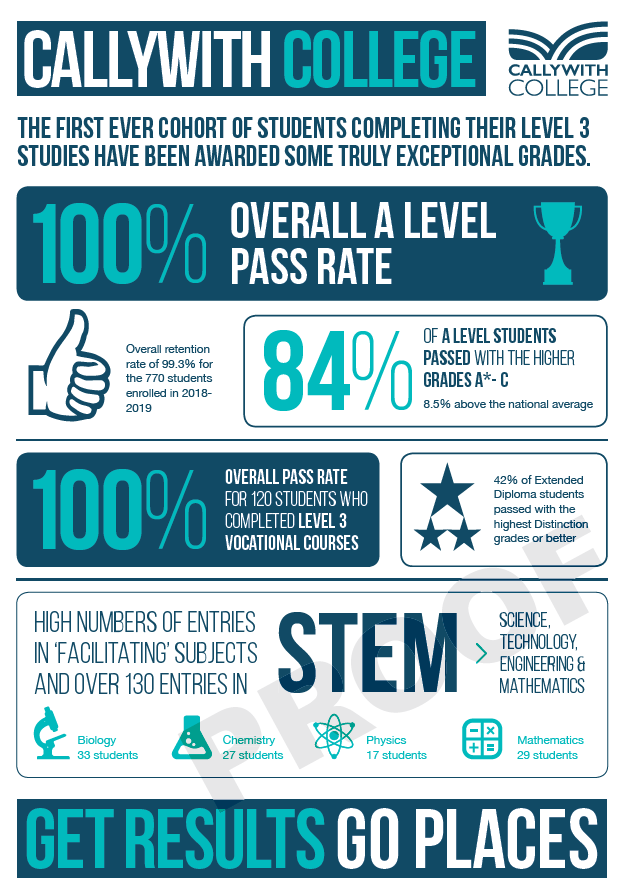 Careers Evening for Parents and Carers
Thursday 7th December
David Sellars – Destinations Lead Teacher
Topics Covered
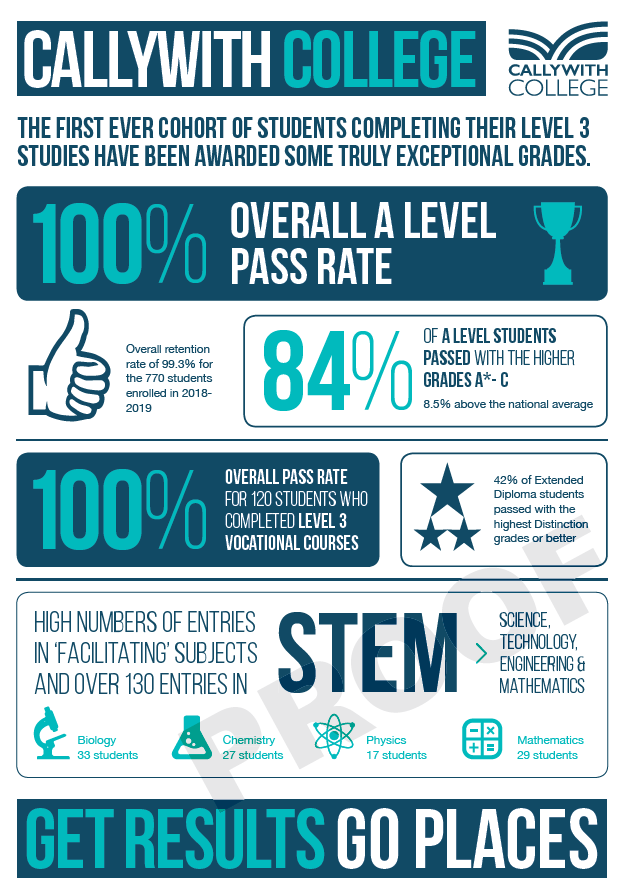 RATIONAL INFORMED CAREER DECISIONS
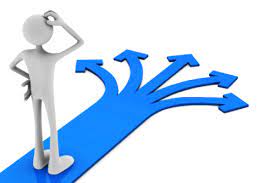 PROACTIVE
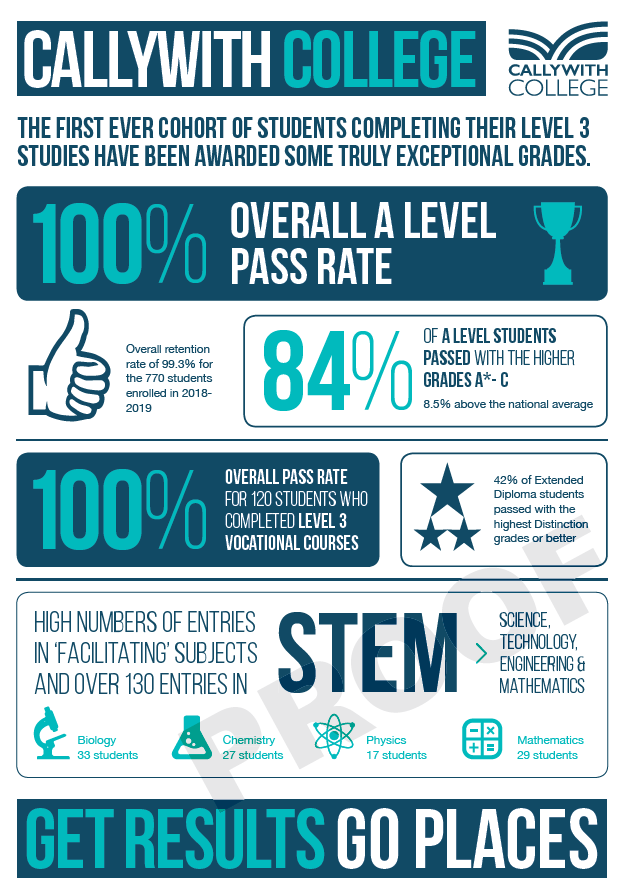 Changing Labour Market
Technological, Environmental, Social & Economic change
Average number of jobs in UK - 6
Prediction 10 – 15 jobs in working life
Transferable Skills
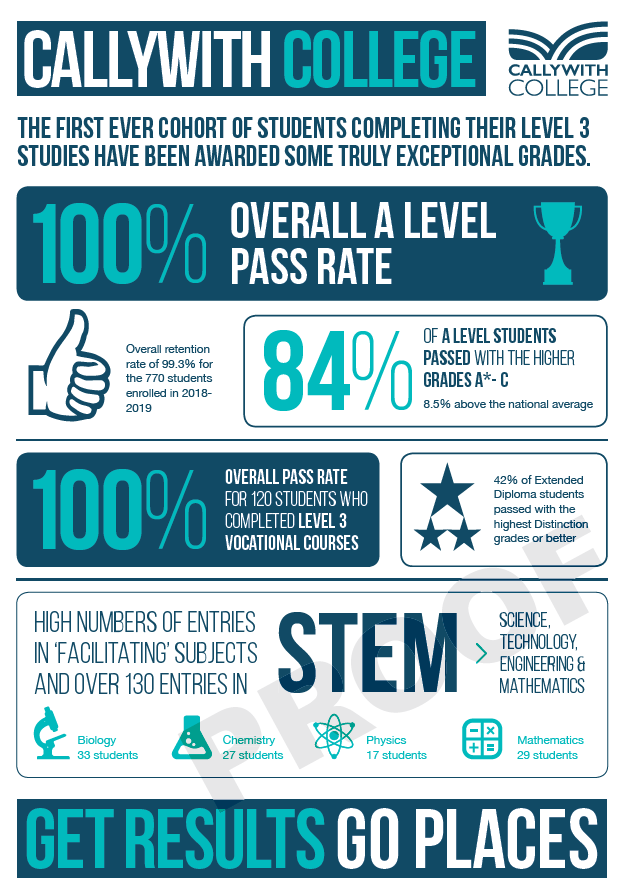 Transferable Skills
Listening
Communication – oral and written
Ability to work in a team
Organisational
Creativity
Problem-solving
Numeracy 
IT
Leadership
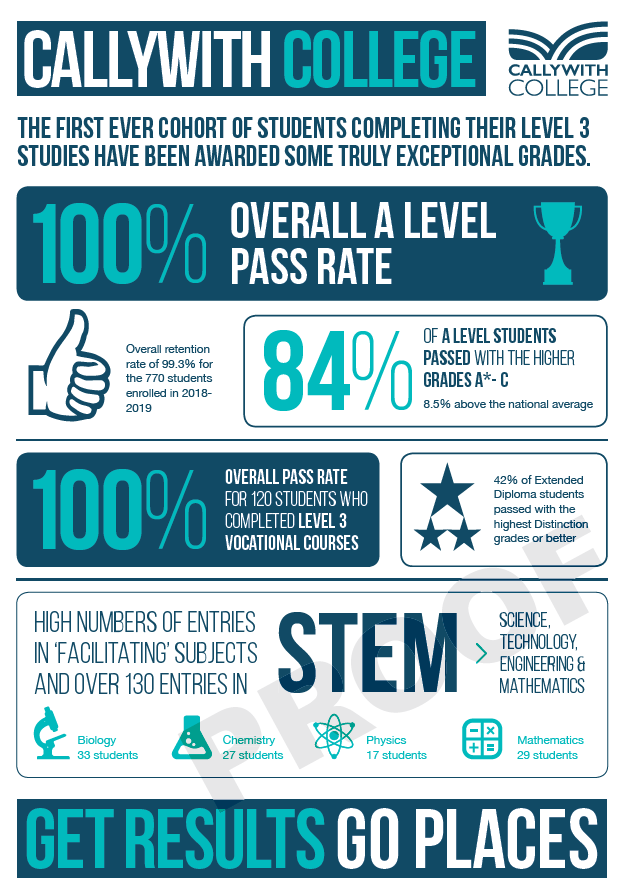 Labour Market Information                                                       LMI Sector Guides - Careers Hub (careershubcornwall.co.uk)Floating windfarms could be hosted off Cornwall and Wales, crown estate says | Energy industry | The Guardian
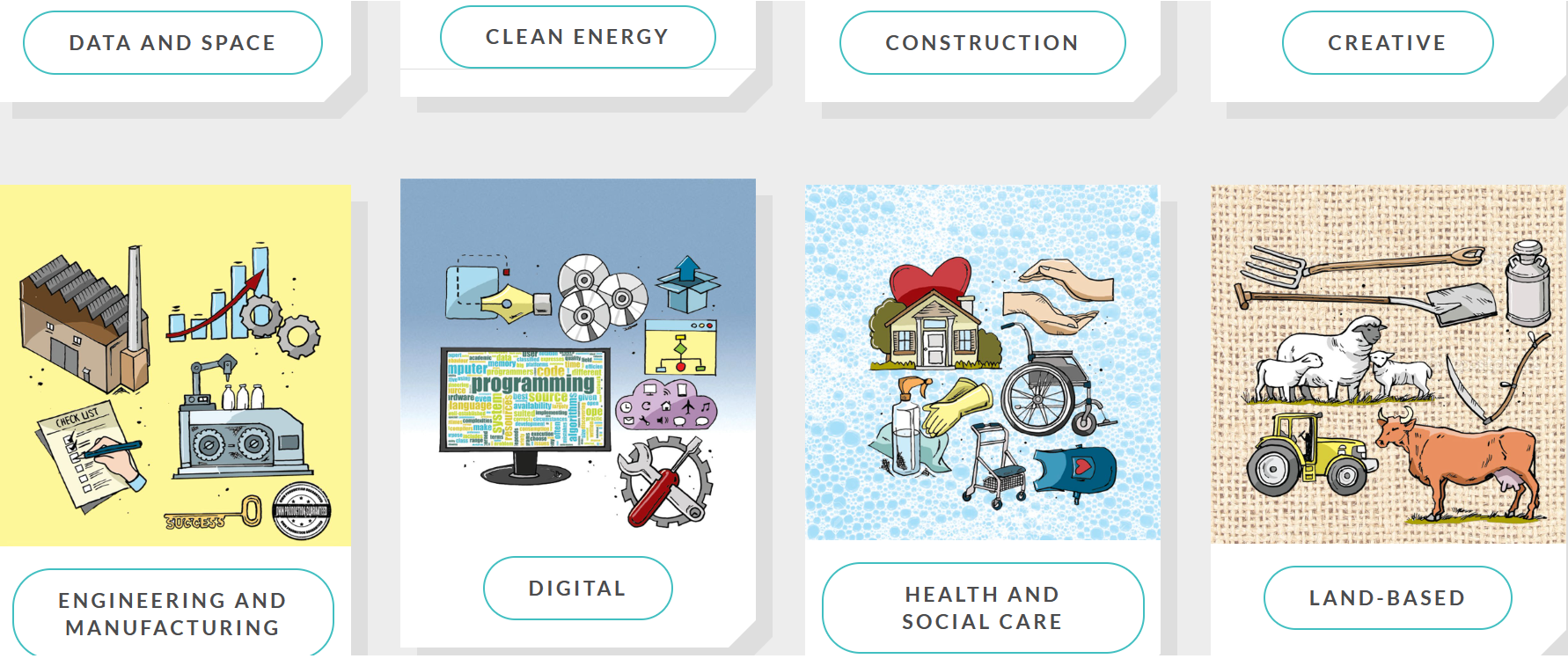 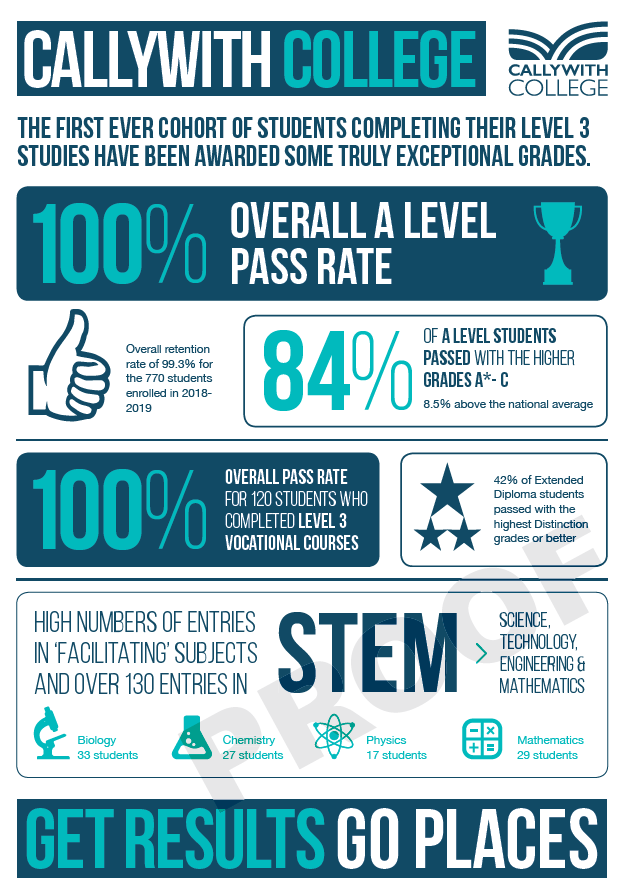 Careers Theories
Traits and Factors Theory – 1909
Frank Parsons focused on “matching an individual’s skills, values, and personality to the requirements of different job roles and environments”

Happenstance Learning Theory – 2014
Krumbolz and Levin “You can create your own ‘unplanned lucky events’ – we can encourage clients to ‘put themselves out there.”
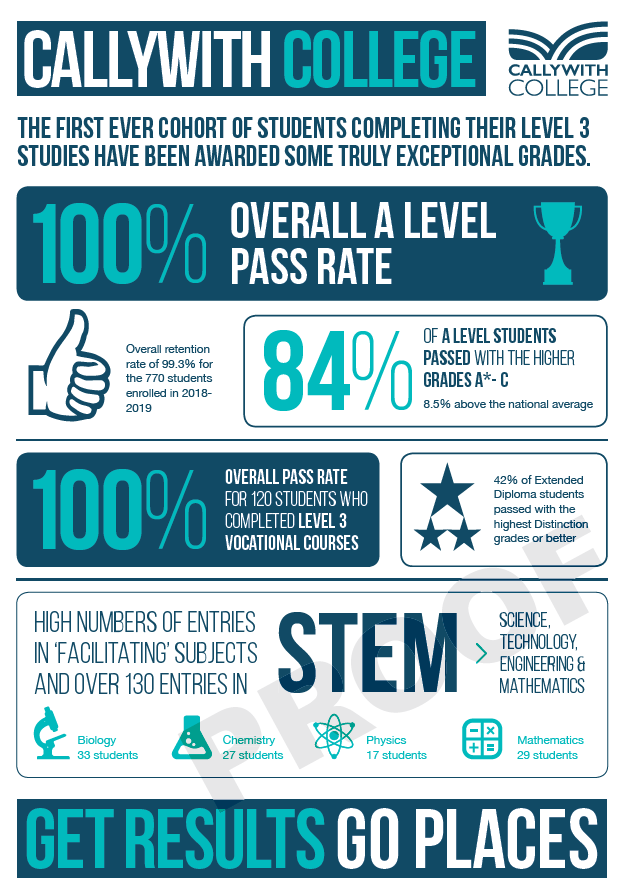 Finding a Job Role(s)!
Work Experience (July 1st - 5th)
Unifrog
Prospects
Lessons 
Destinations Day – 36 speakers
Sector Networking Lunches monthly from February
One-to-One Careers Meeting Destinations Space (office365.com)
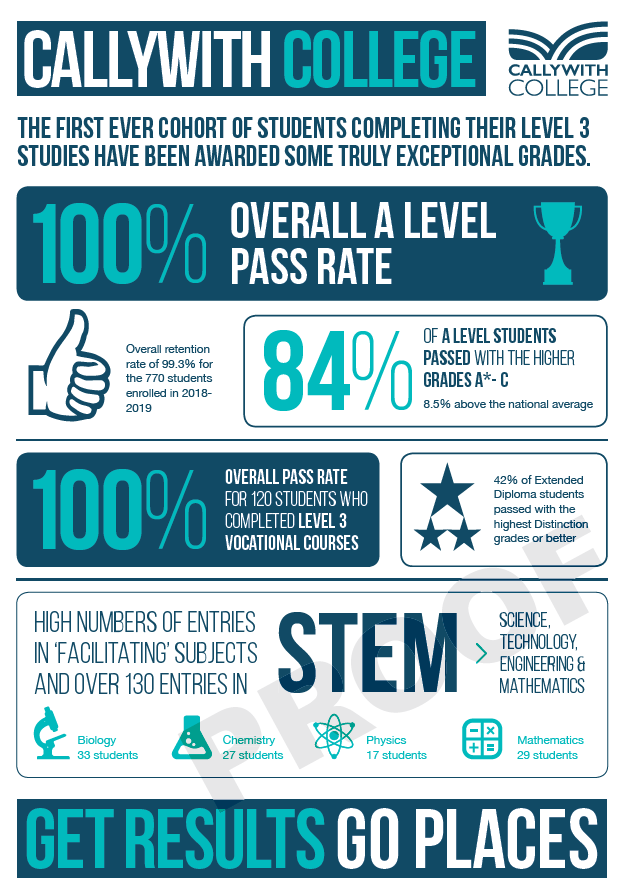 Unifrog Unifrog - The universal destinations platform
Unifrog - The universal destinations platform.
Parents Sign Up Code CWCLparents
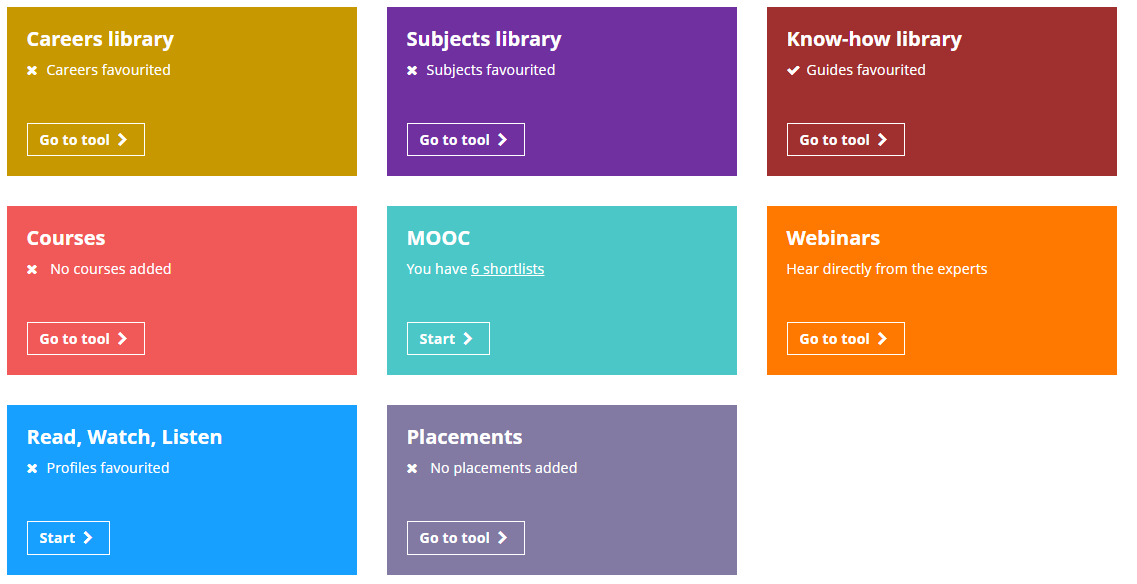 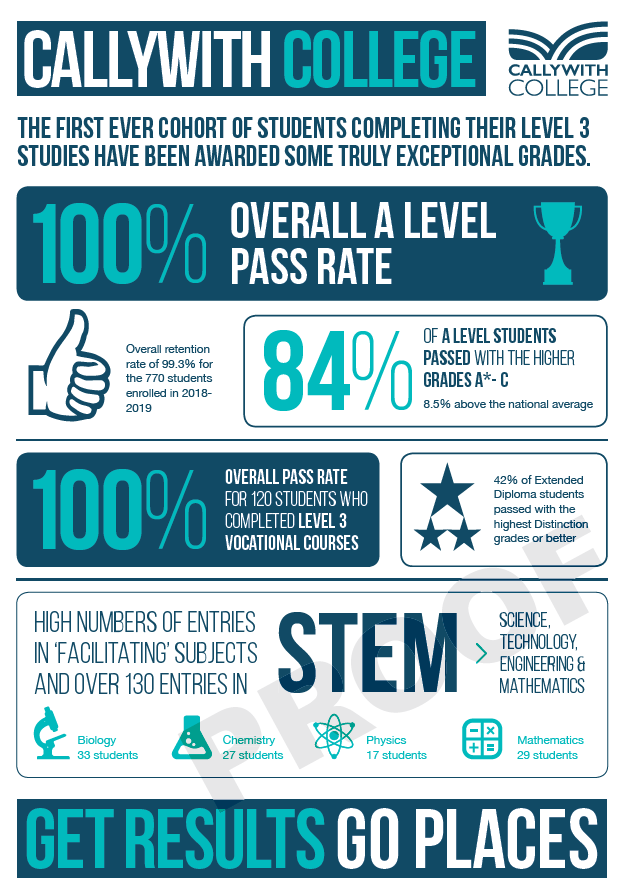 Prospects
Job sectors | Prospects.ac.uk
Job profiles | Prospects.ac.uk
Gap year | Prospects.ac.uk

Work experience and internships | Prospects.ac.uk

Working abroad | Prospects.ac.uk
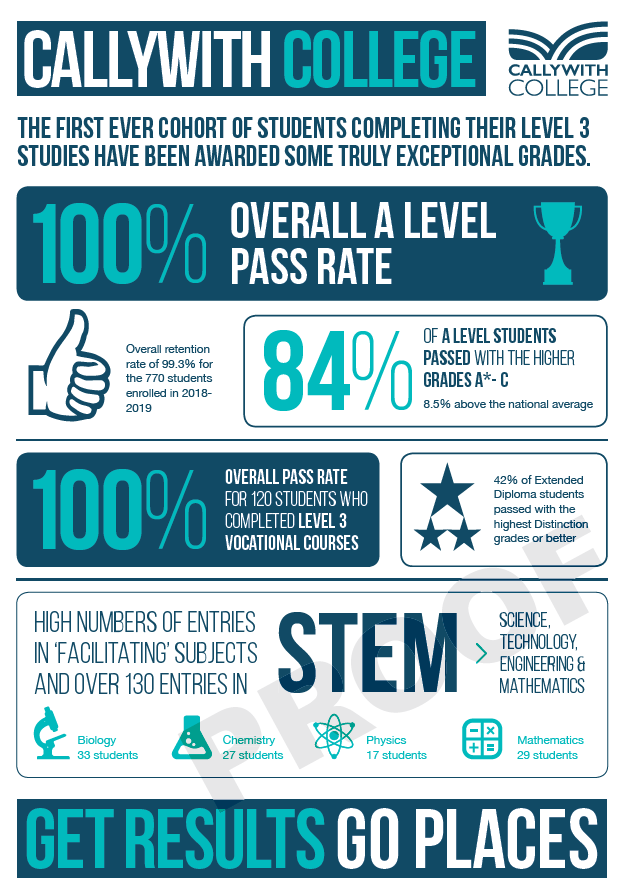 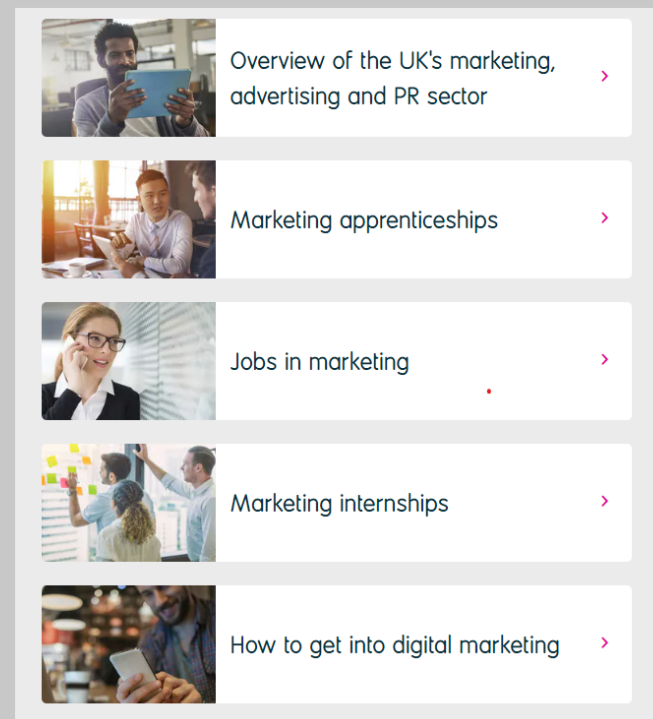 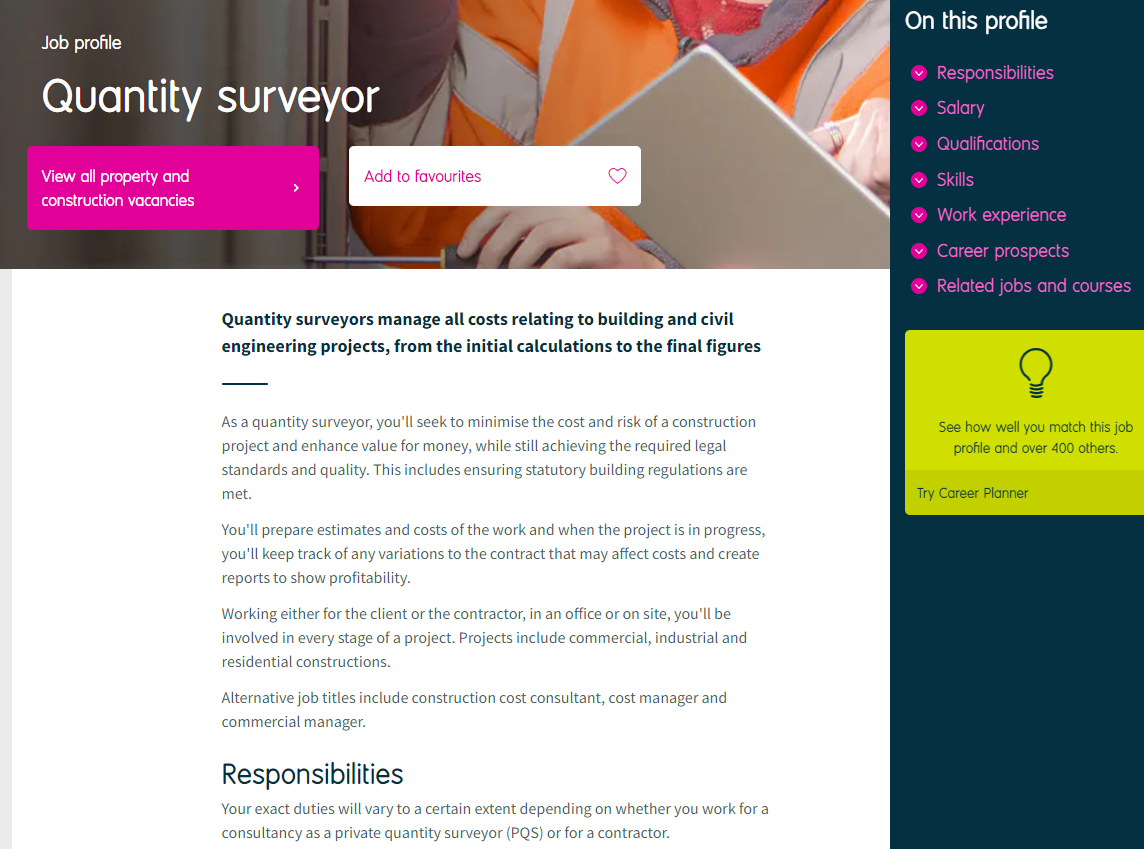 Sector Networking Lunches
Business: accountancy, marketing, HR, logistics and supply
Science & Engineering
Art, Design & Performing Arts
ICT & software development including games design
Travel, tourism, event management and hospitality
Construction including architecture, building & quantity surveying, project management & trade skills
Health & Social Care
Government incl. civil service, lawyers, economists…. 
Sport
Film, television, journalism, publishing and languages
Protective Services
Business Start-Ups
Veterinary & land-based including environmental.
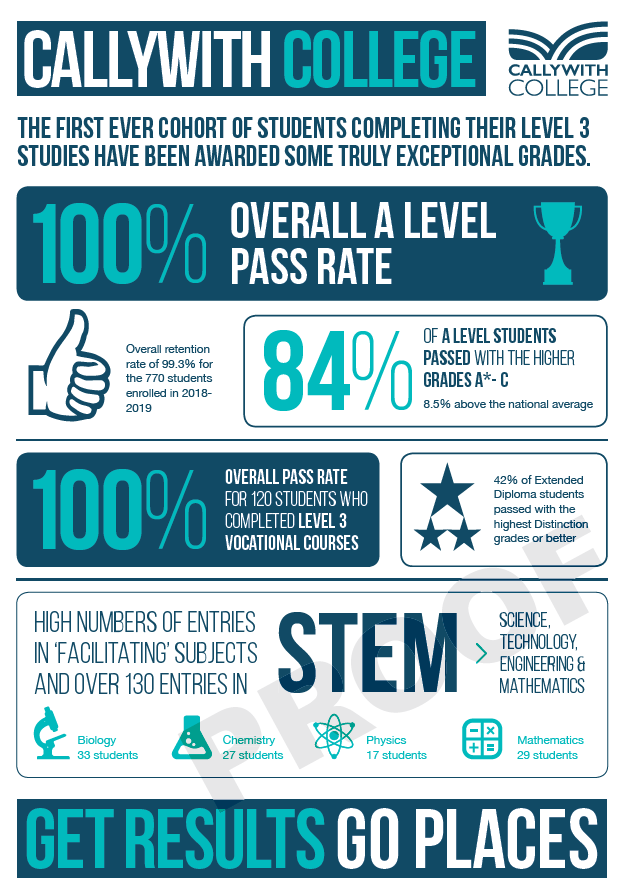 Post-18 PathwaysPDTs (Personal Development Tutors)
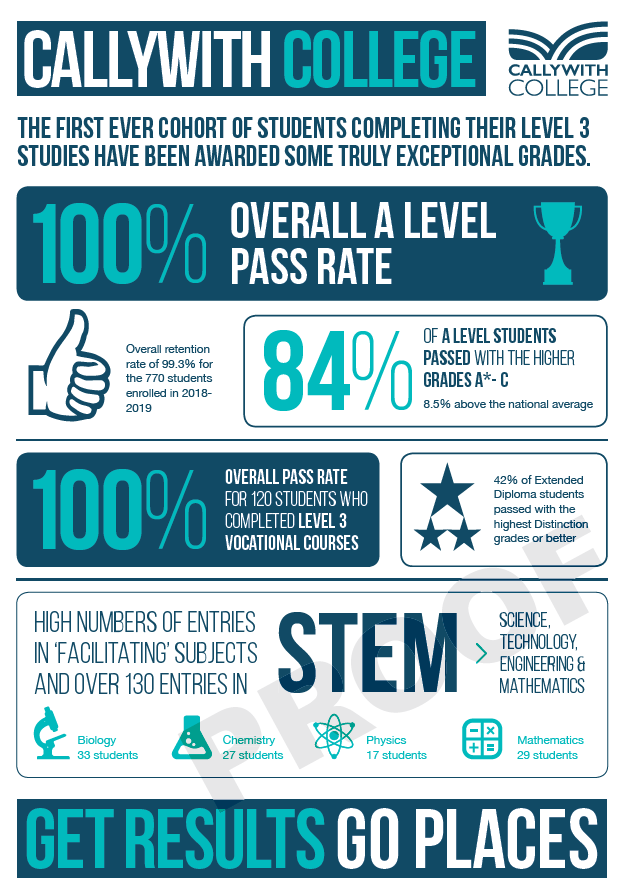 Student Finance
Student loans: How do they work, what can I borrow and when do I pay it back? - BBC News
a loan for tuition fees (up to £9,250 per year)
a maintenance loan (means tested) to cover living costs
Student finance calculator - GOV.UK (www.gov.uk)
repay once earn £25 000 or above
pay 9% of earnings above £25 000
written off after 40 years
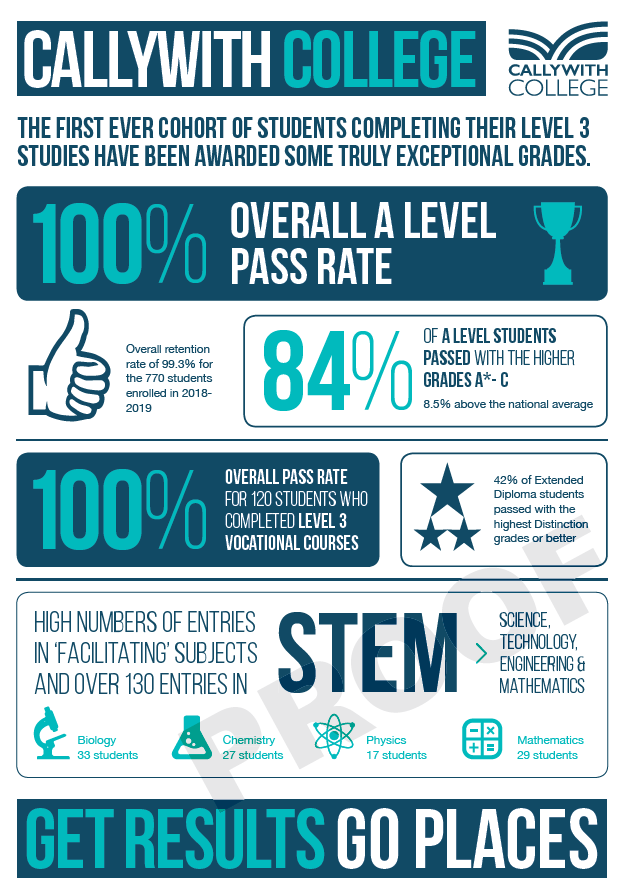 HE Decisions
Subject?
Single or joint?
BA or BSc?
Sandwich course?
Russell Group?
Preferred assessment method?
Size?
Where?
Campus/city
HE Fair & University Visits
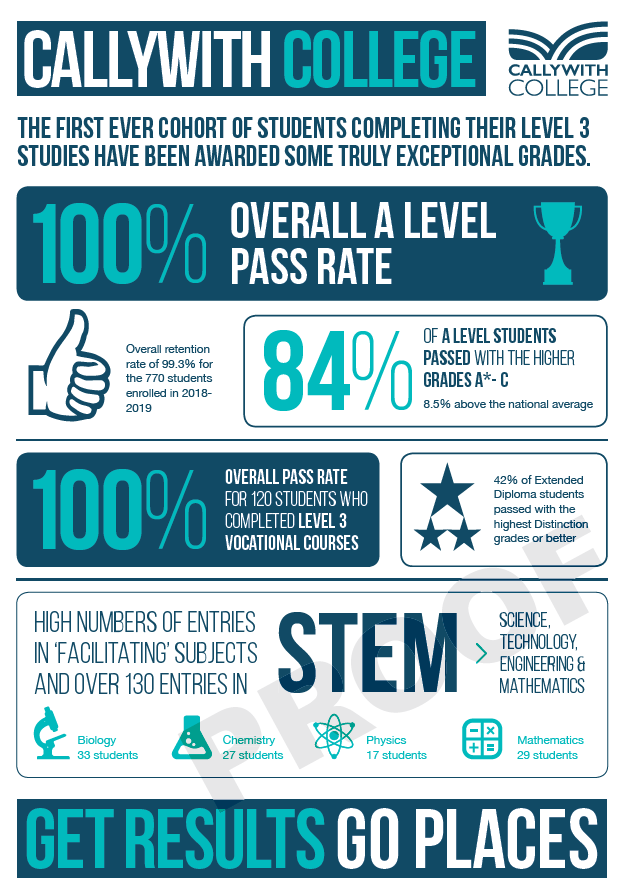 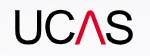 Universities and Colleges Admissions Service
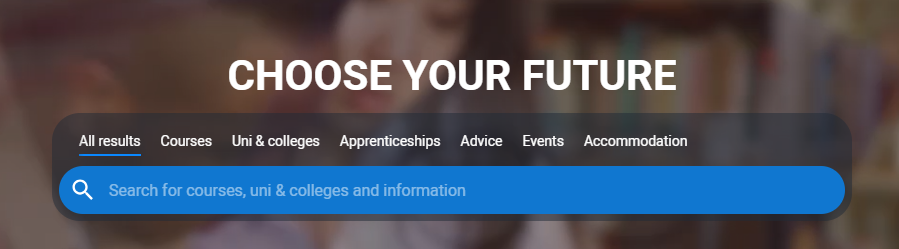 ‘The Complete University Guide’Undergraduate Degree Course Search | Complete University Guide (thecompleteuniversityguide.co.uk)
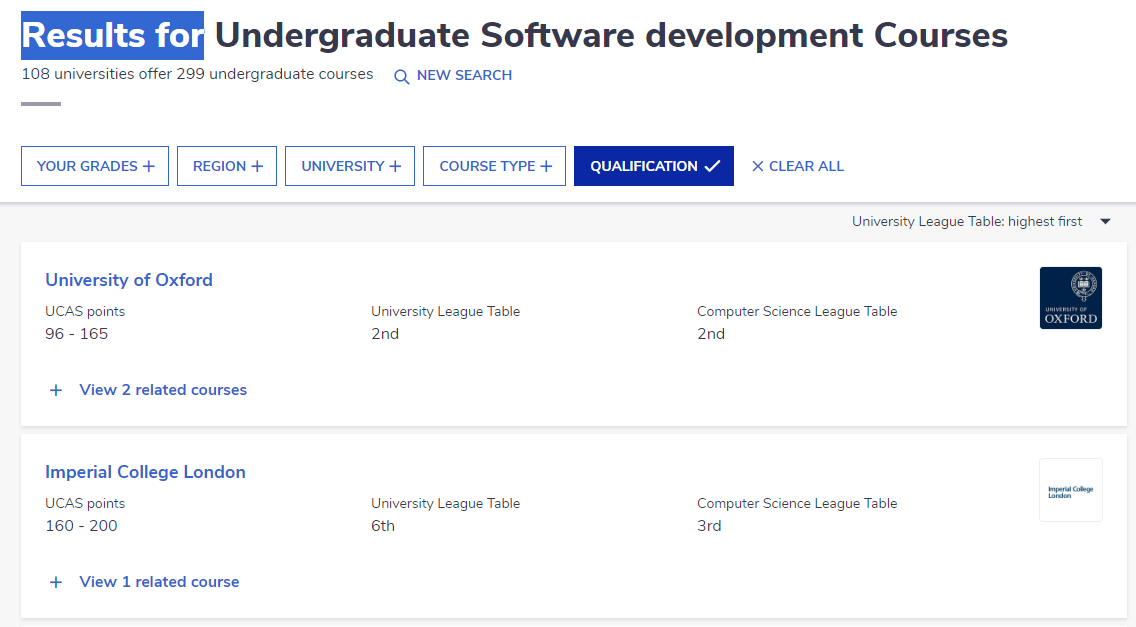 ‘Education Guardian University League Tables’
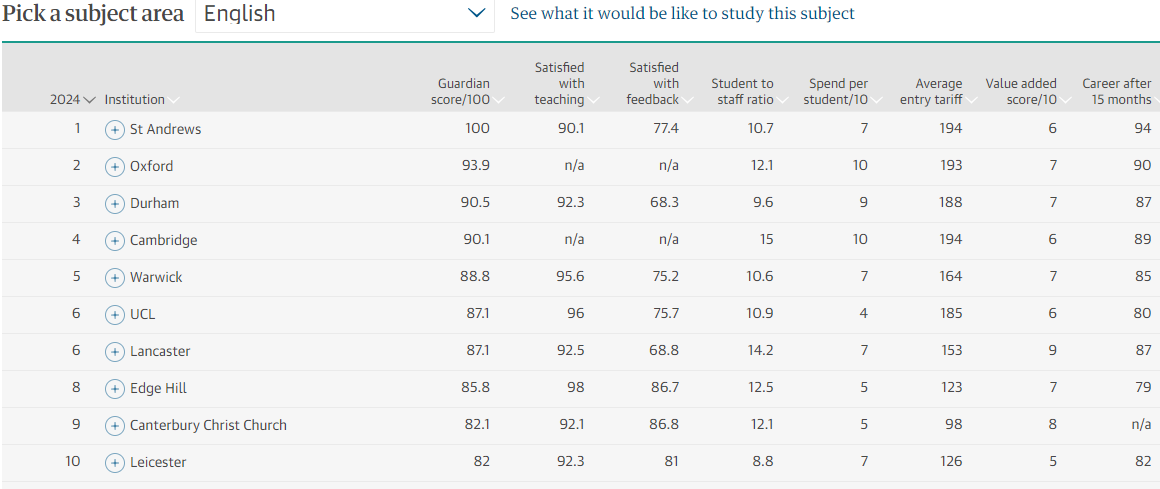 Apprenticeship Levy - 2017
applies to those with a payroll of more than £3 million (the apprenticeship threshold).

used to fund apprenticeship training.

charged at 0.5% of an employer’s total payroll (apprenticeship levy allowance).
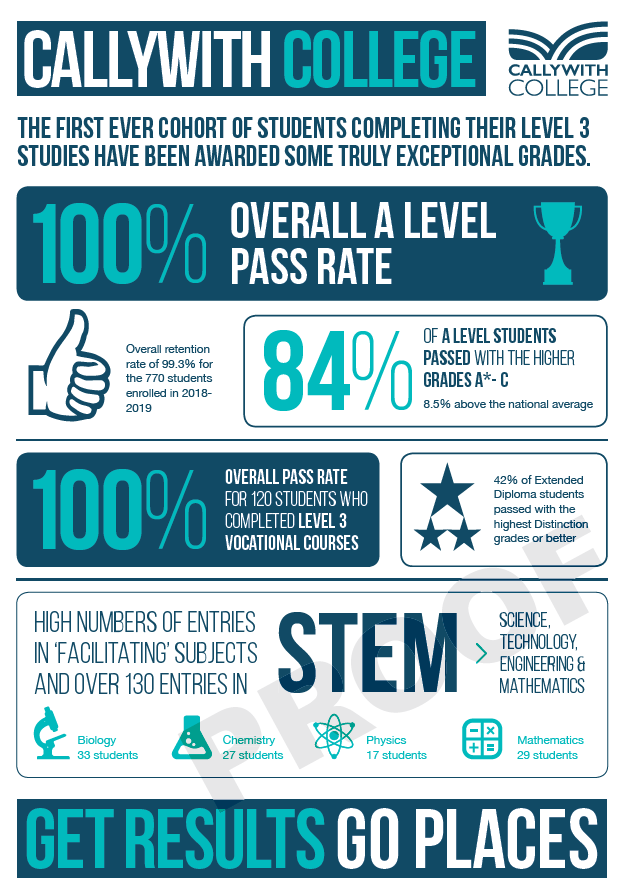 Apprenticeship Levels
Finding an Apprenticeship
Higher and Degree Vacancy Listing for 2023/24 Recruitment (amazingapprenticeships.com)
Find an apprenticeship (findapprenticeship.service.gov.uk)
Apprenticeship-Vacancies-Cornwall-14-11-23.pdf (cornwallapprenticeships.com)
Job Search | Indeed
Local Search marketing agencies in cornwall - Search (bing.com)

National Apprenticeship Show - February
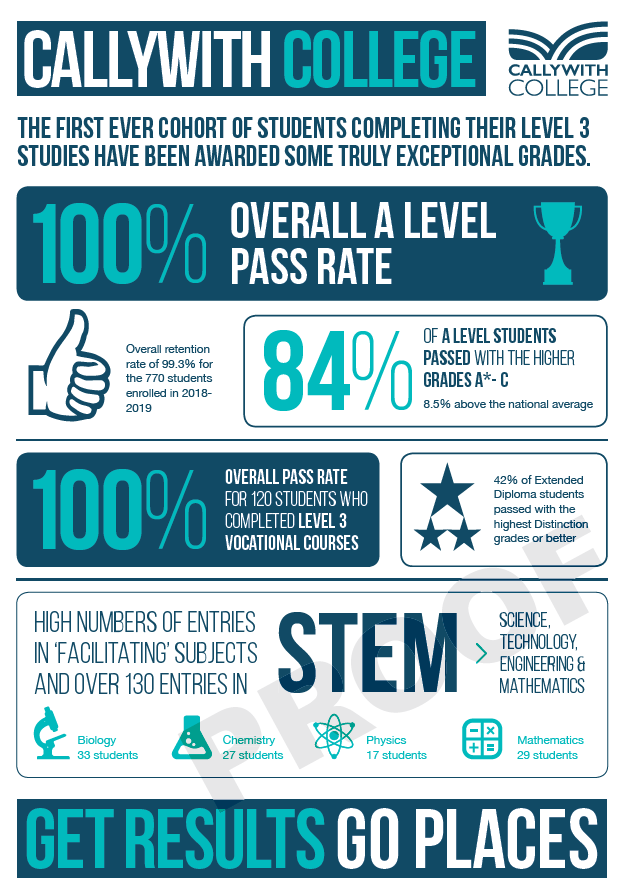 National Higher and Degree Apprenticeships
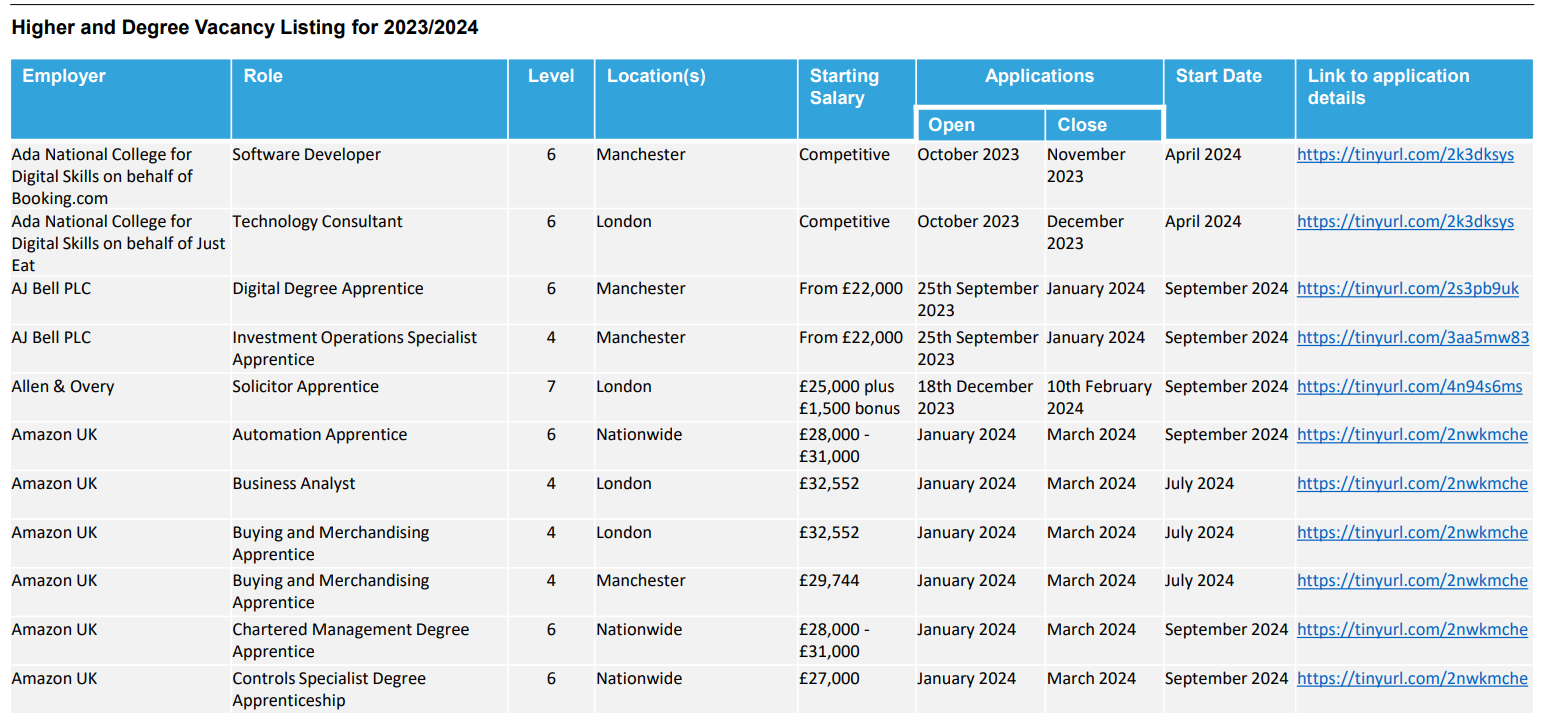 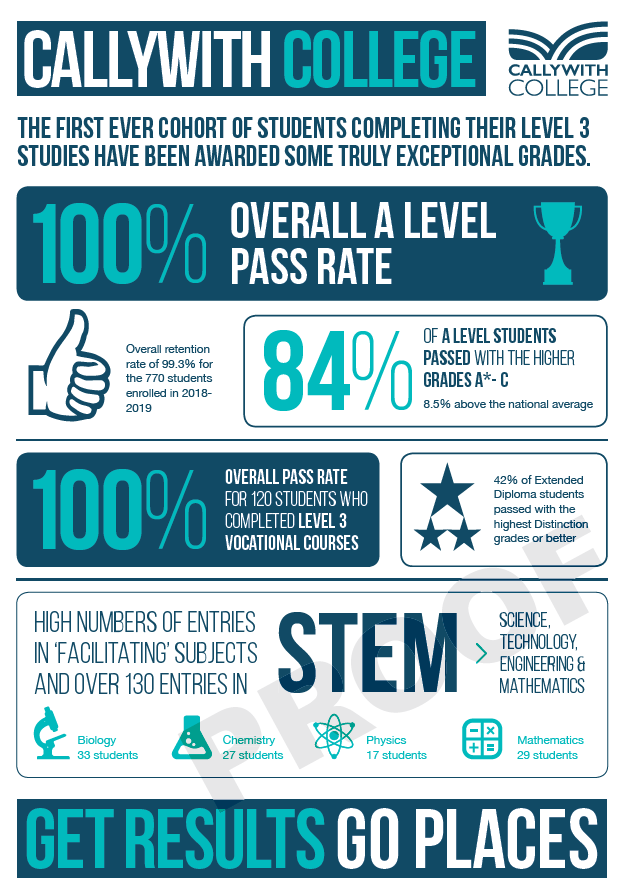 Find an Apprenticeship
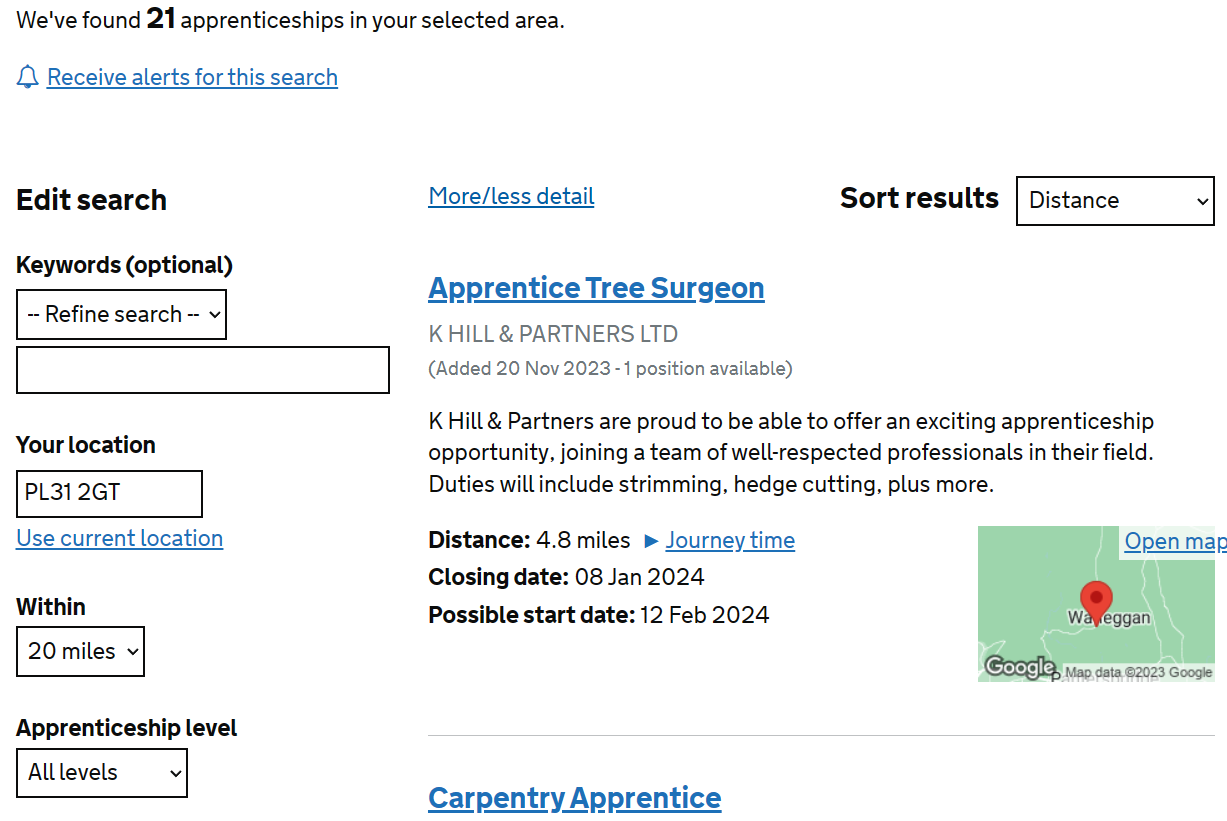 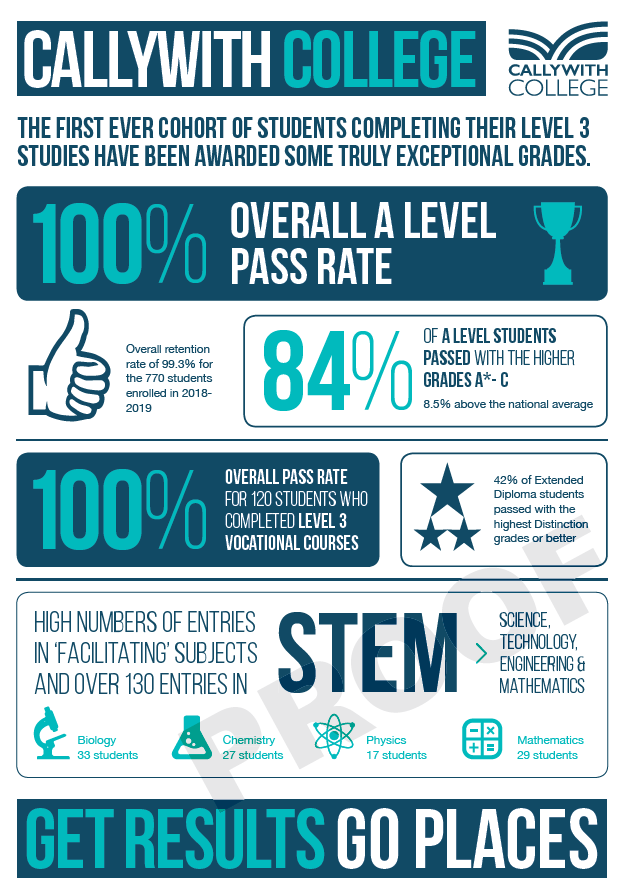 Find an Apprenticeship
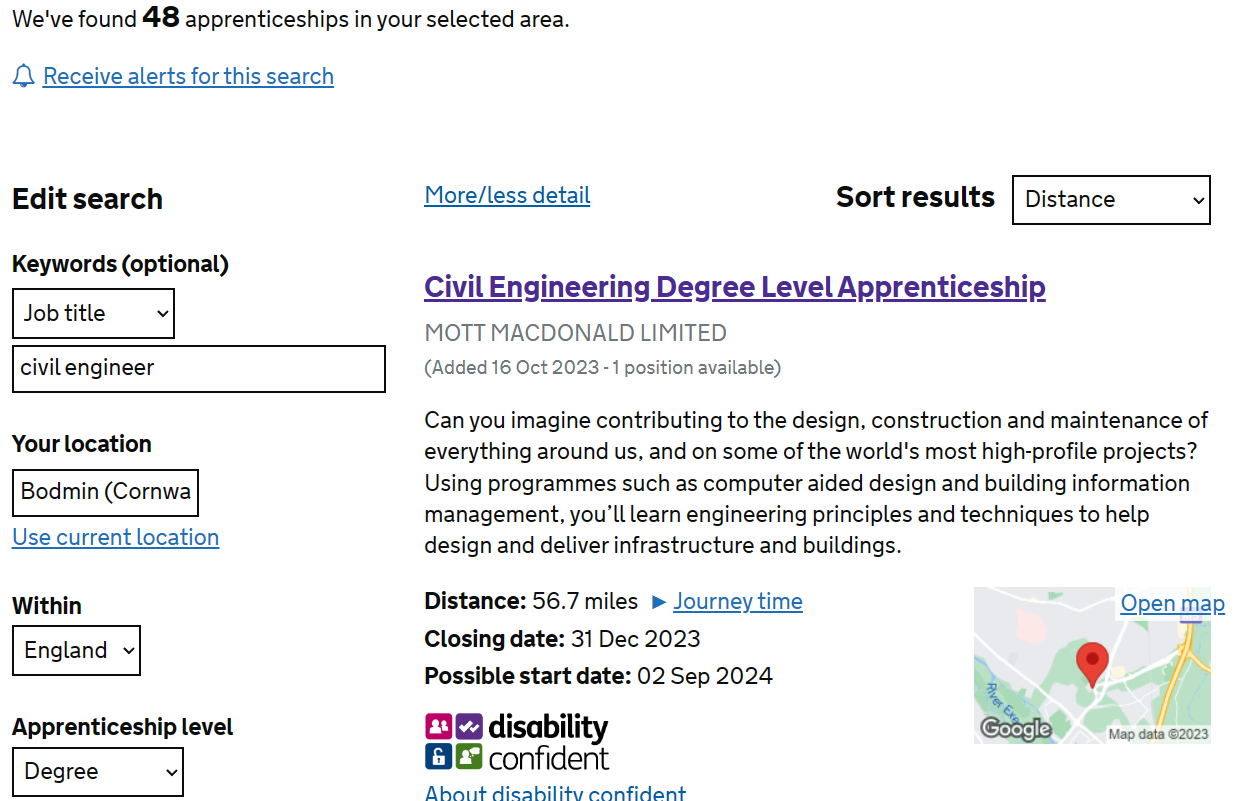 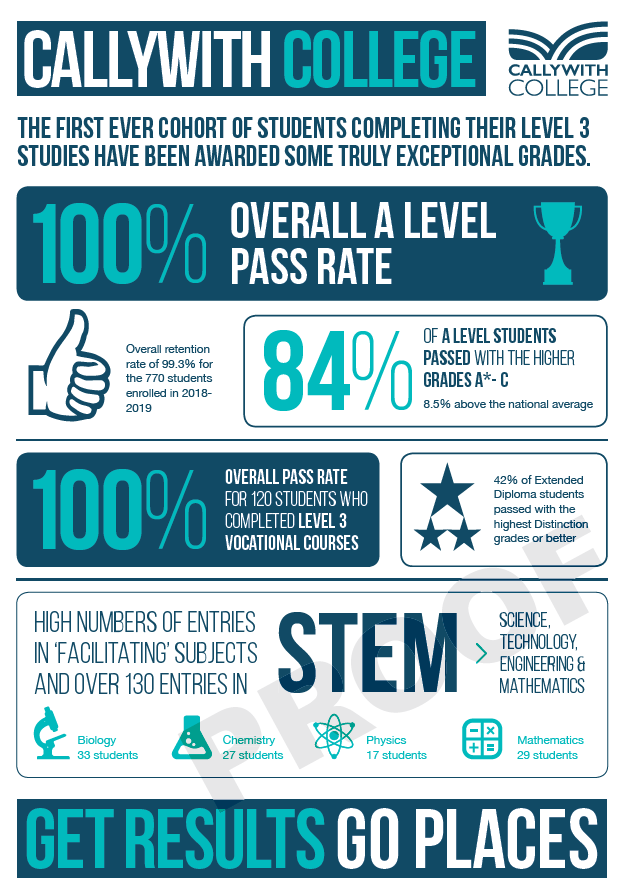 Find an Apprenticeship
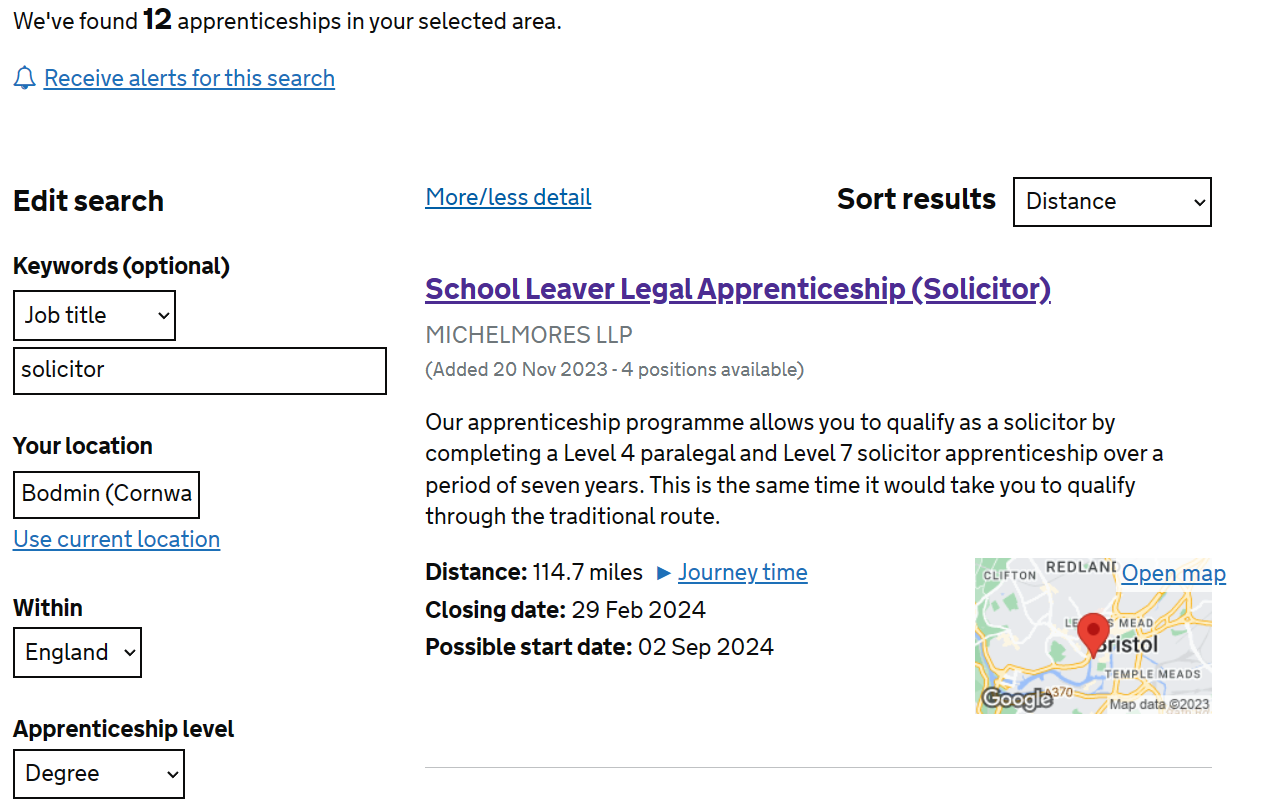 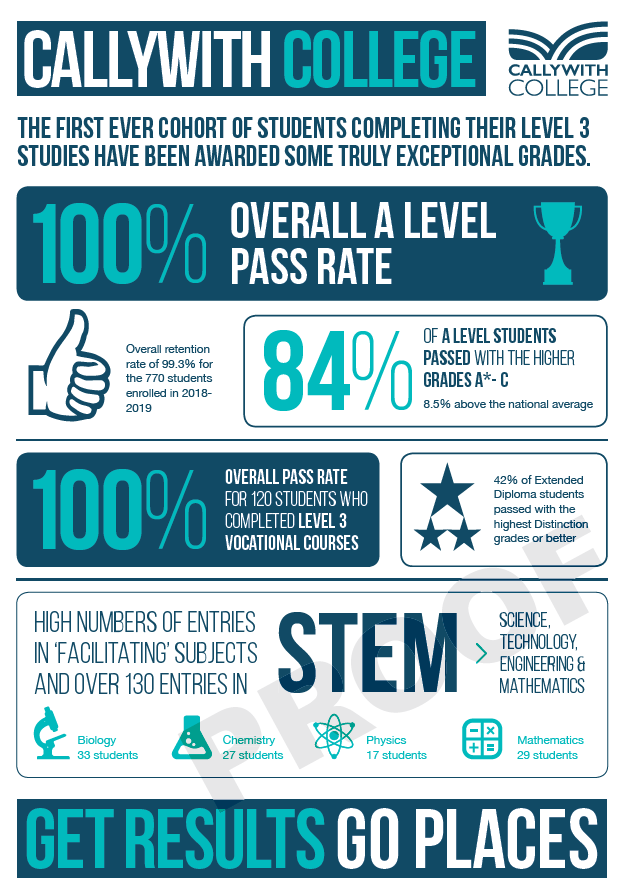 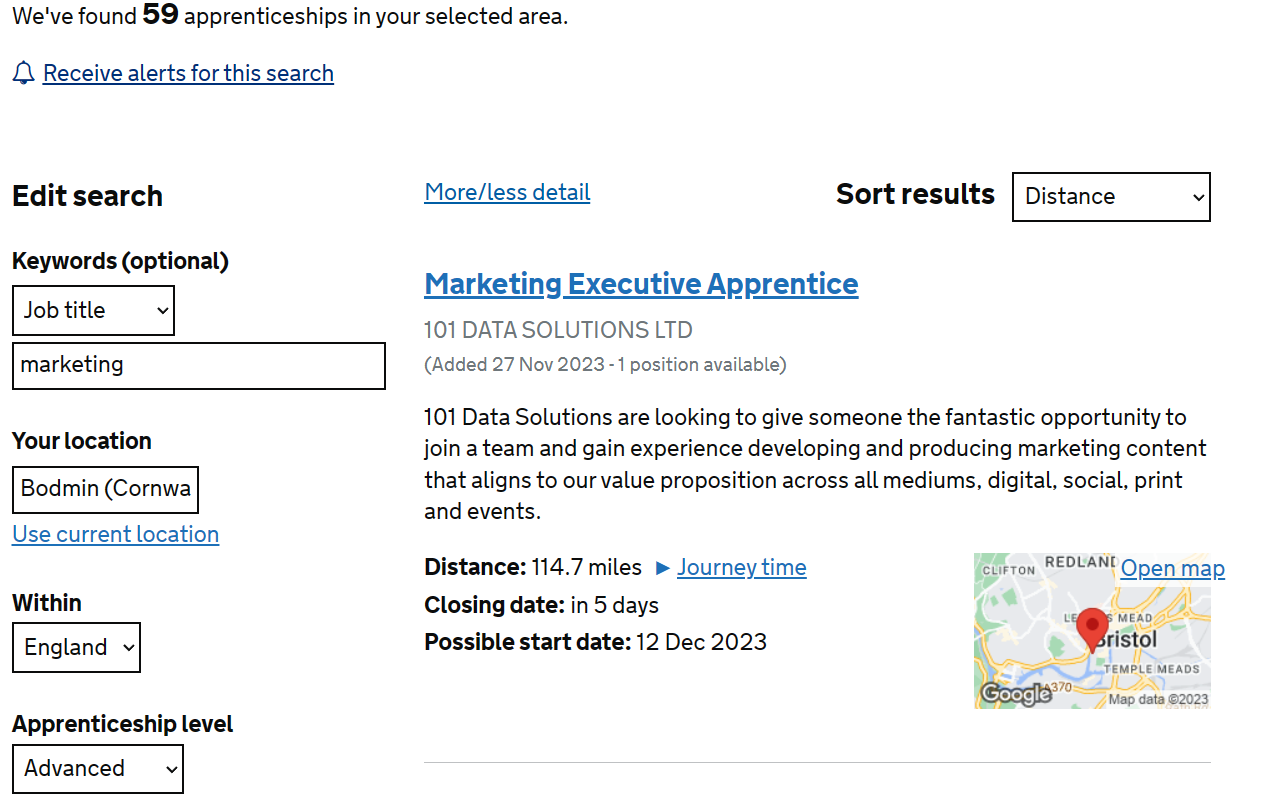 University or Degree Apprenticeship?
‘
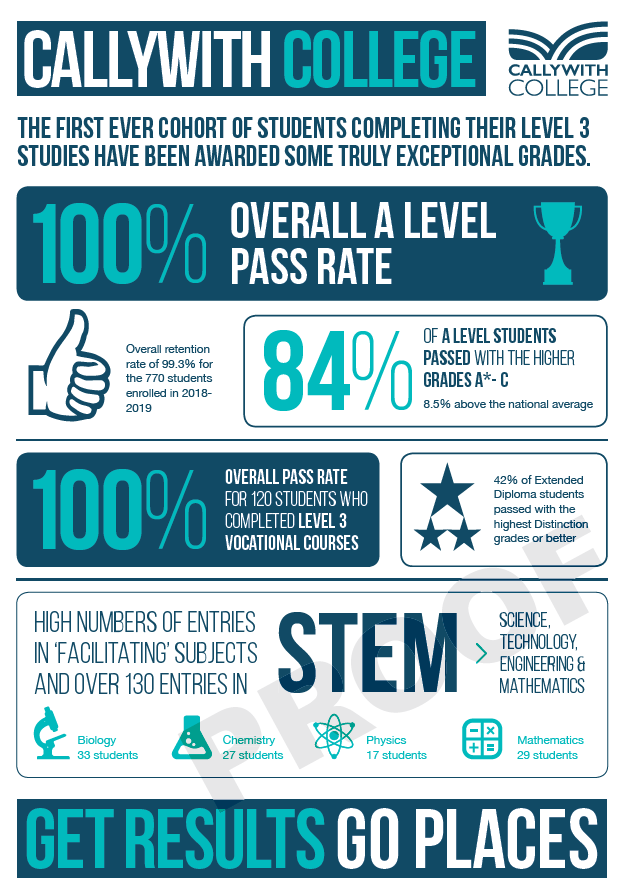 Apply for both?
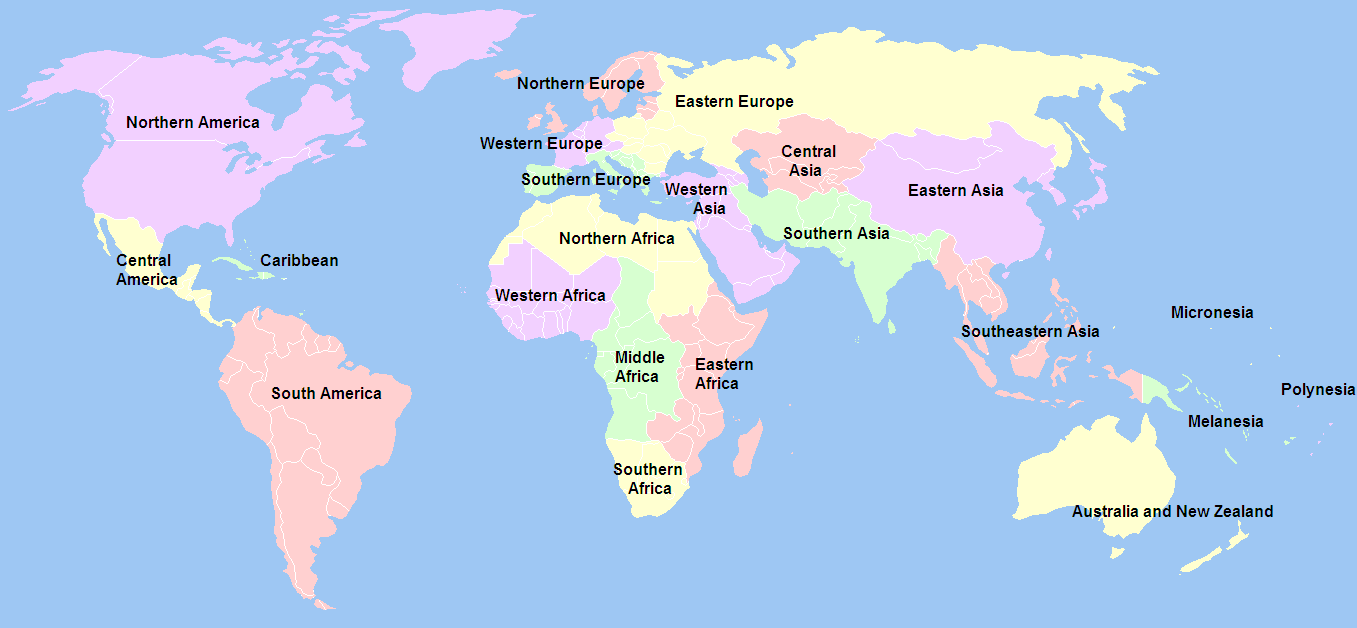 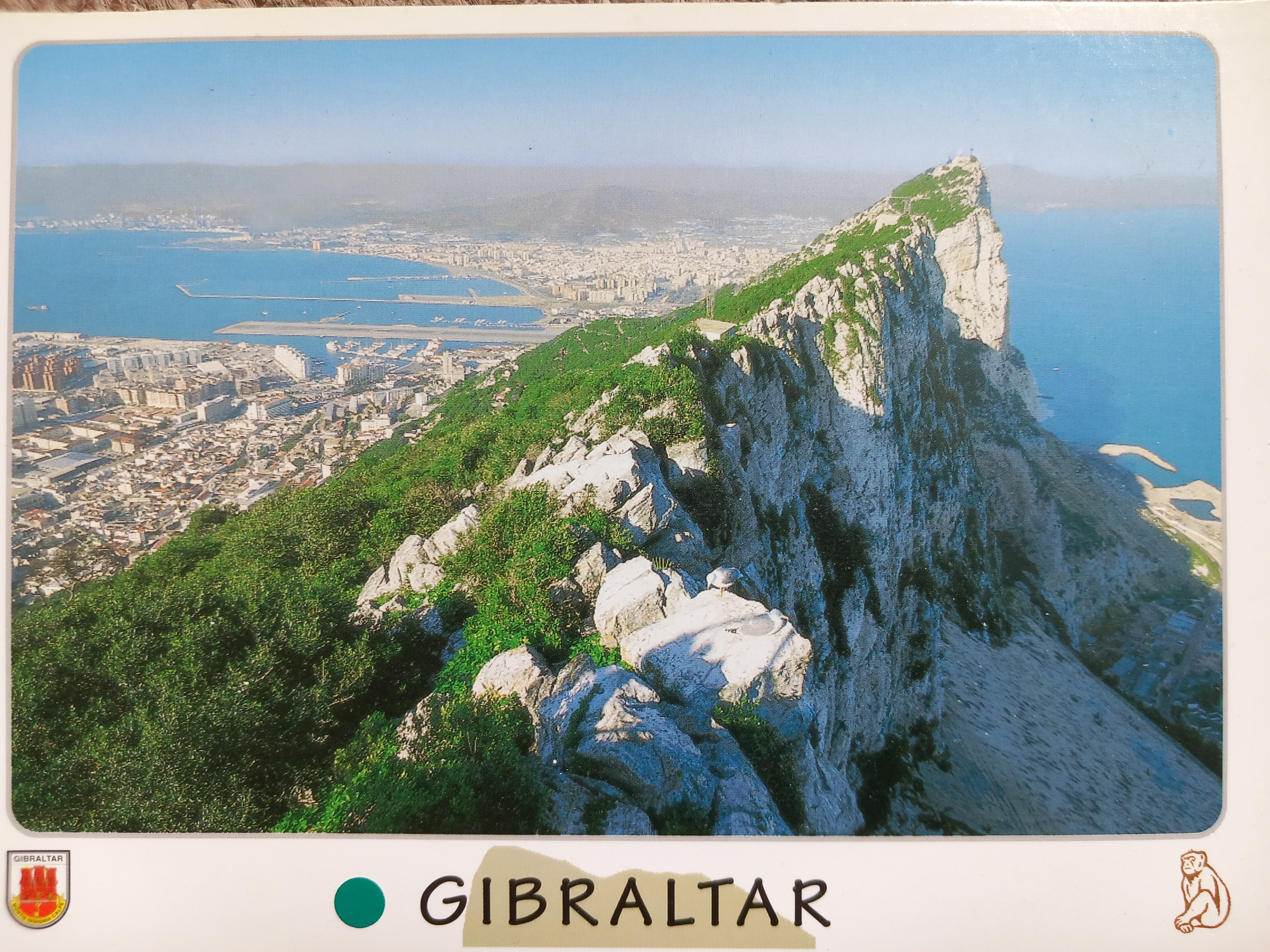 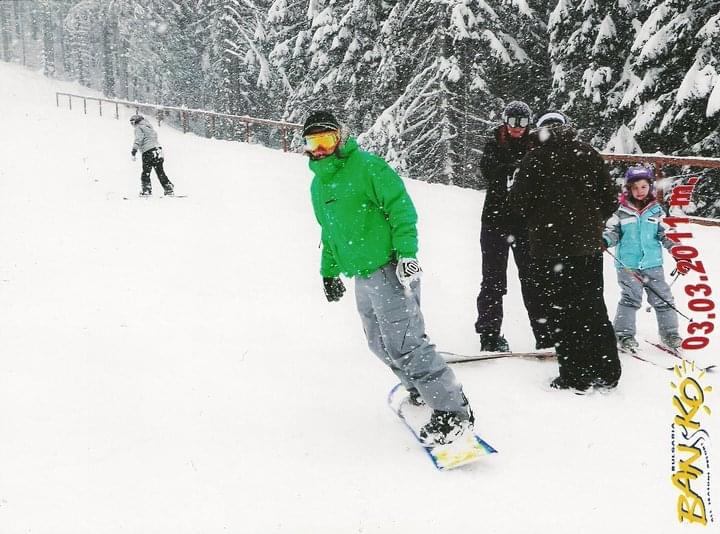 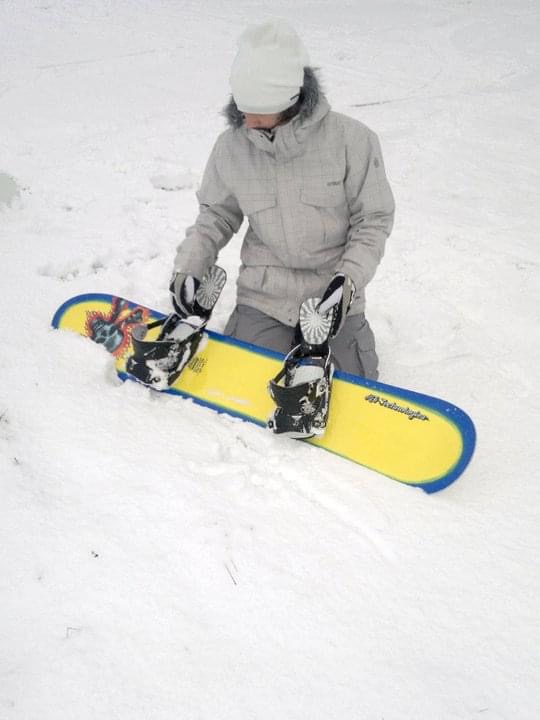 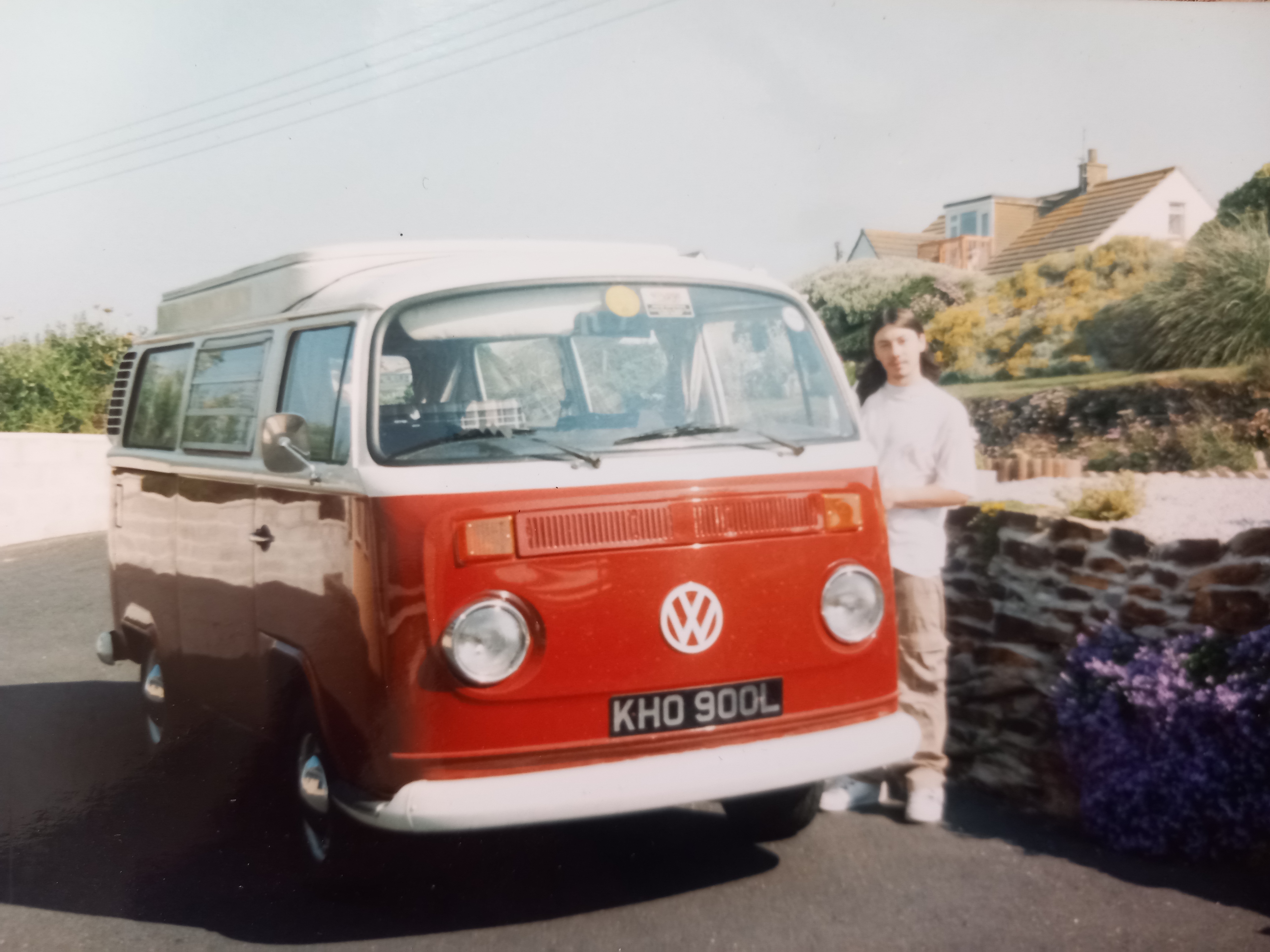 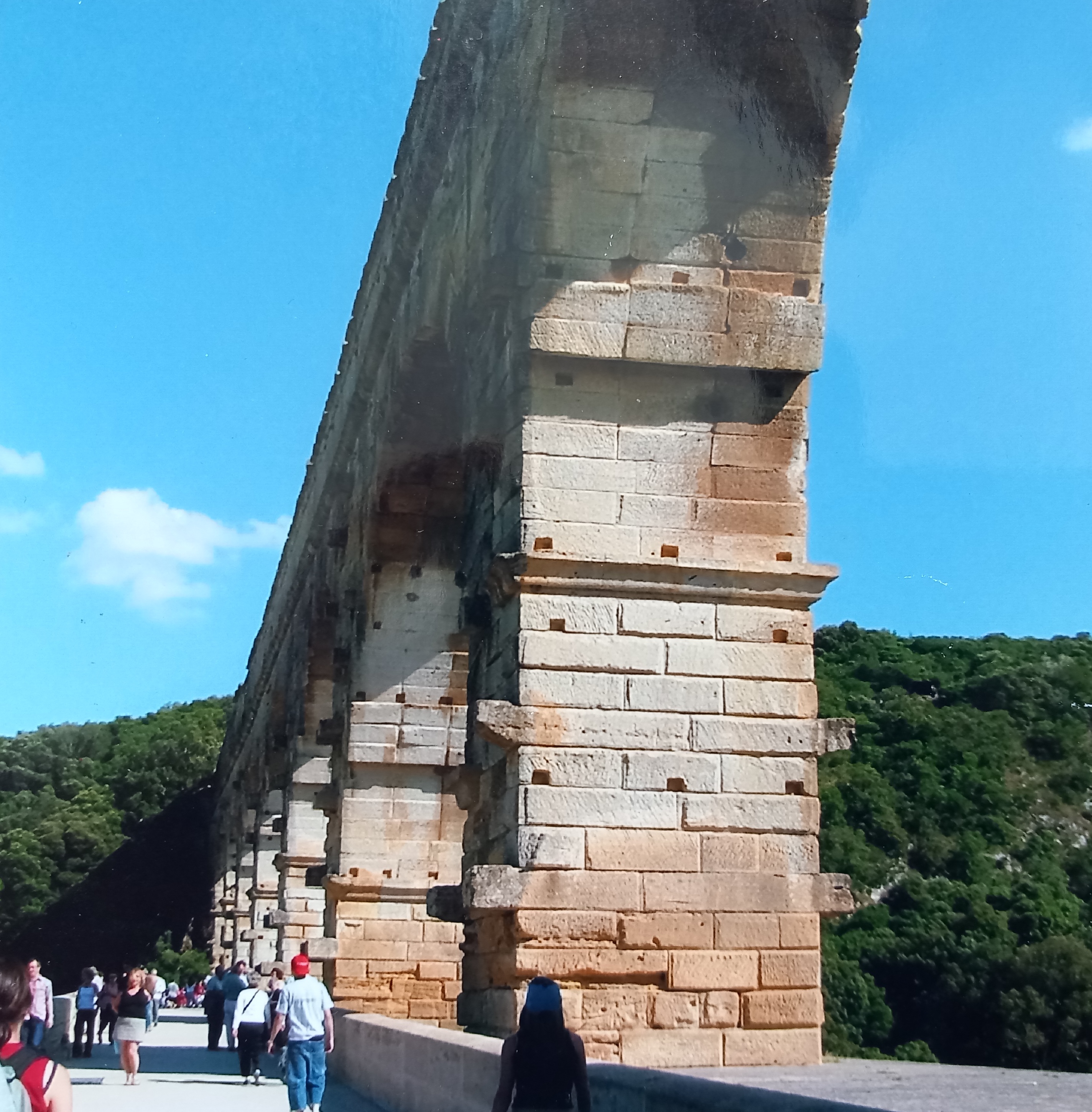 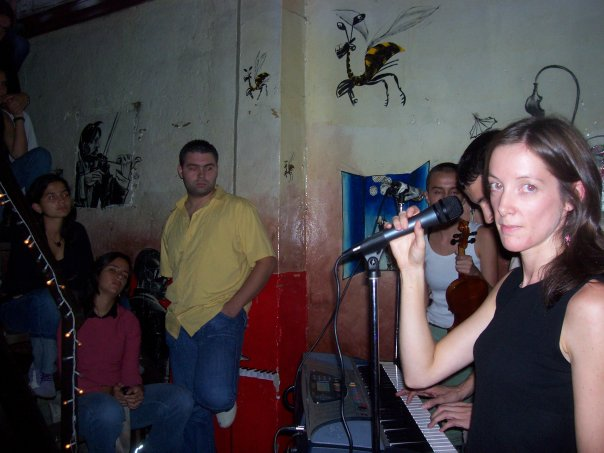 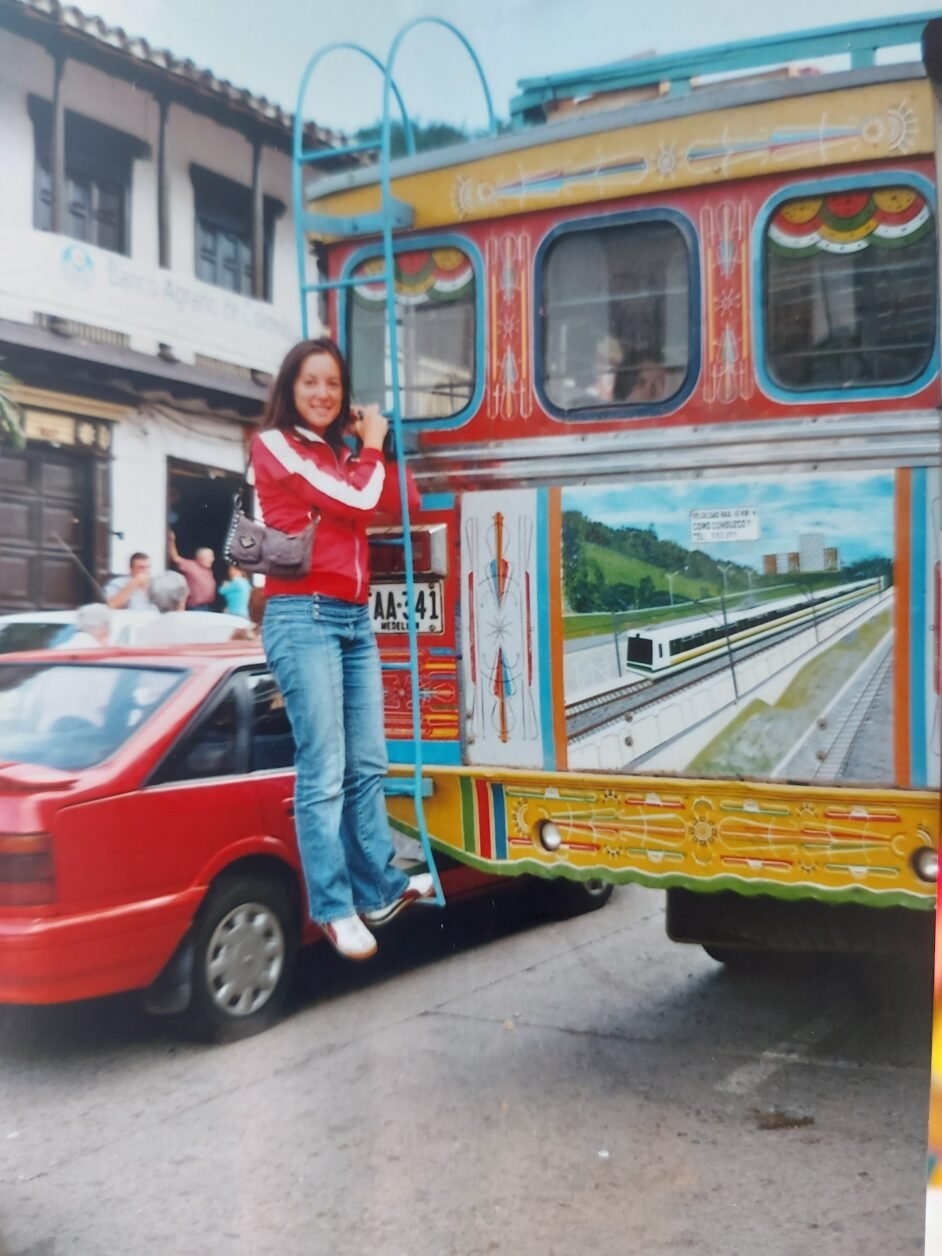 Cultural immersion
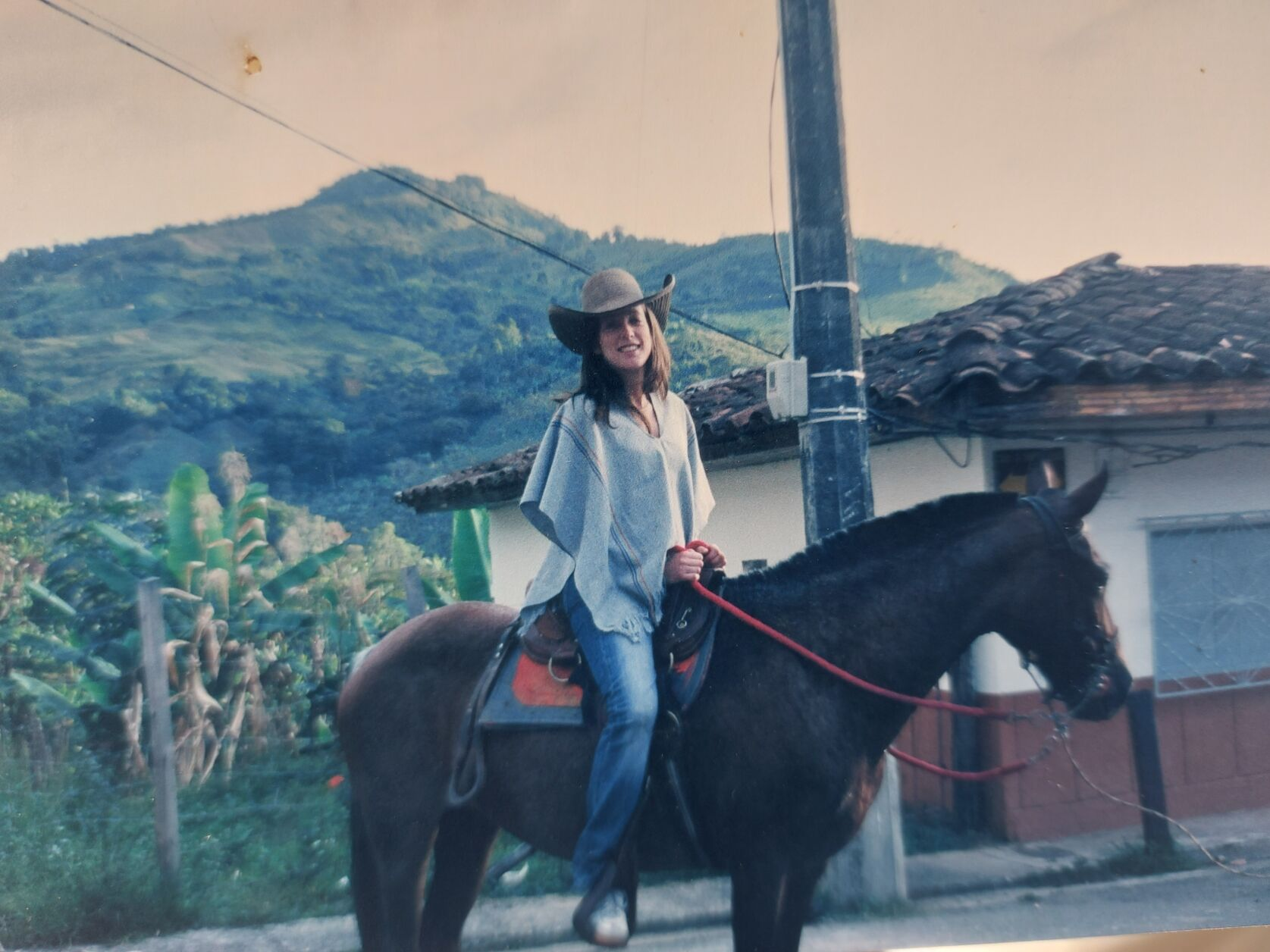 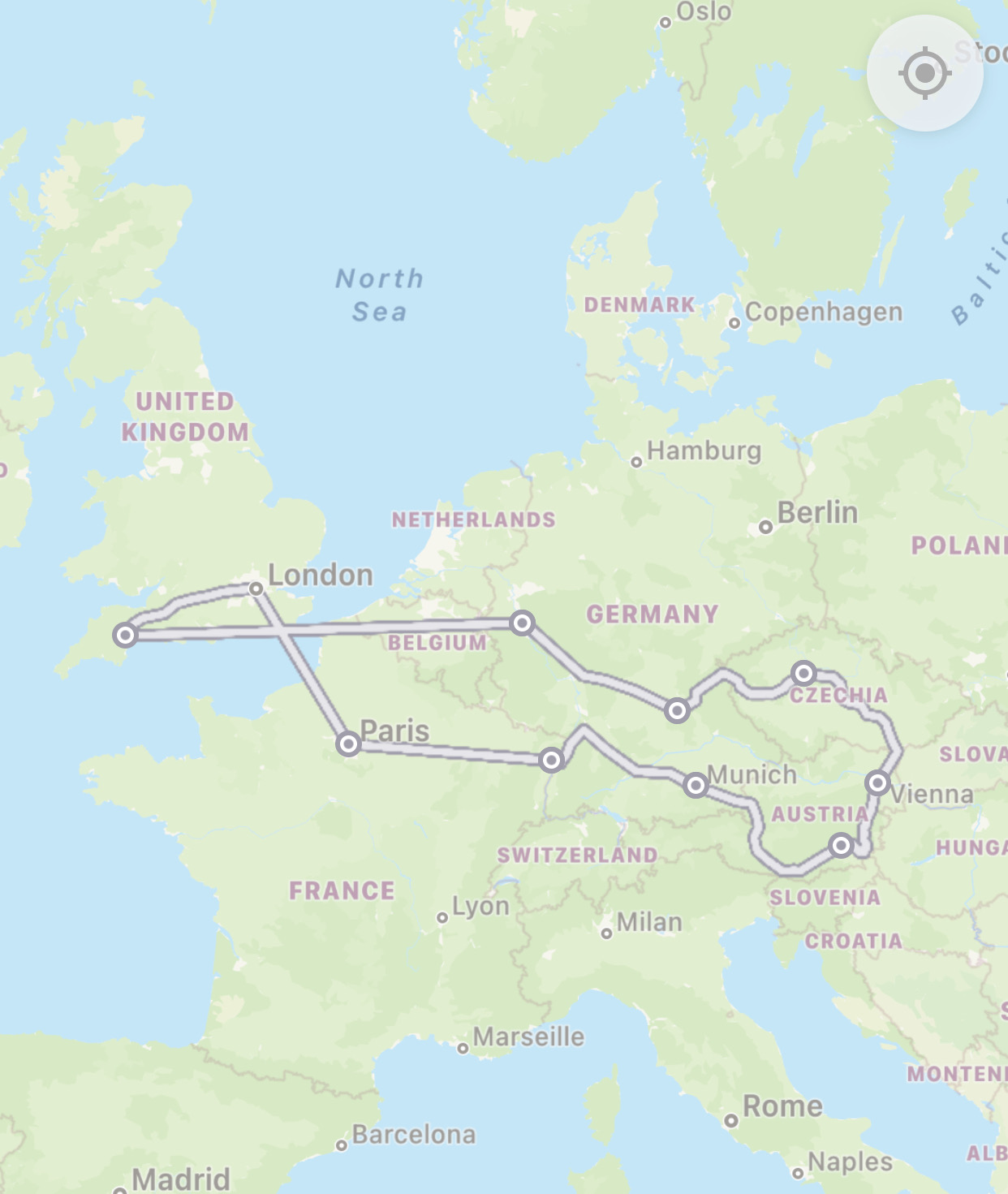 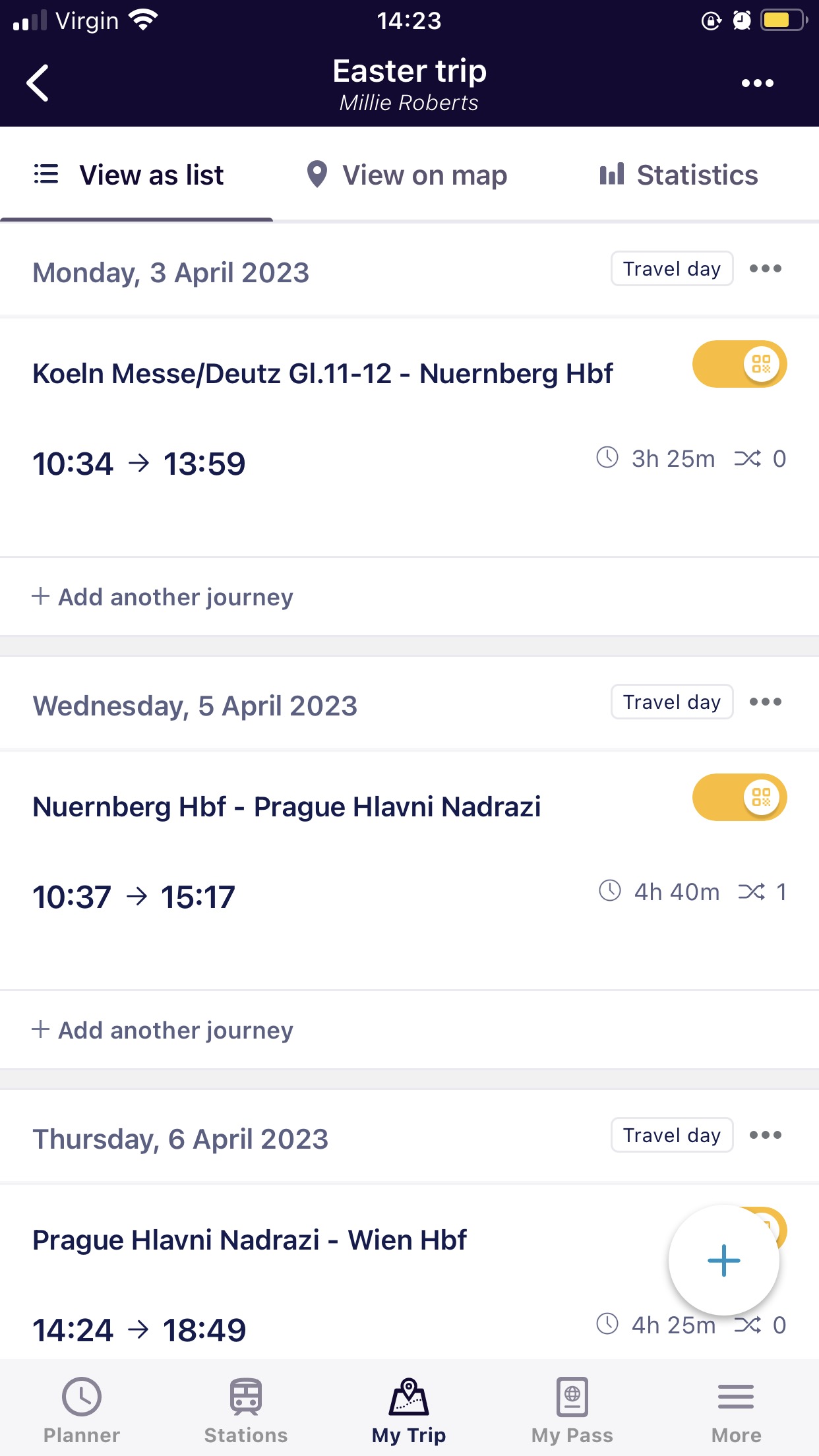 How it works
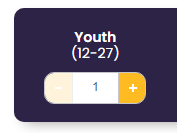 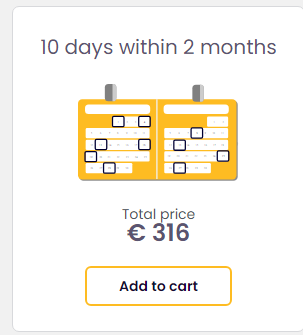 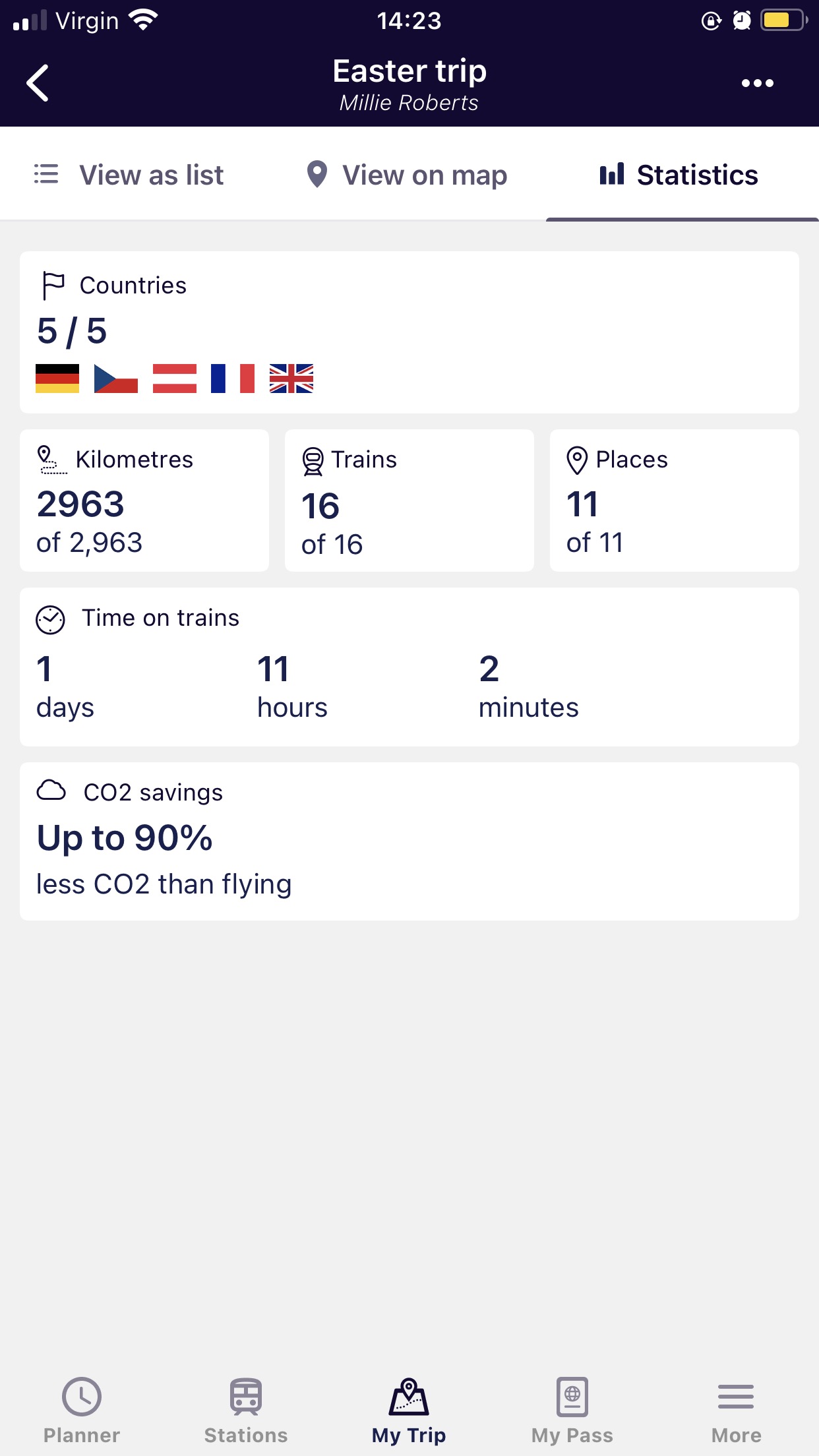 BENEFITS
Contacts
careers@callywith.ac.uk

davidsellars@callywith.ac.uk  	Destinations Lead Teacher   

ellieshepherd@callywith.ac.uk            Destinations and Work Placement Administrator

moirabawden@callywith.ac.uk     	Personal Support Advisor
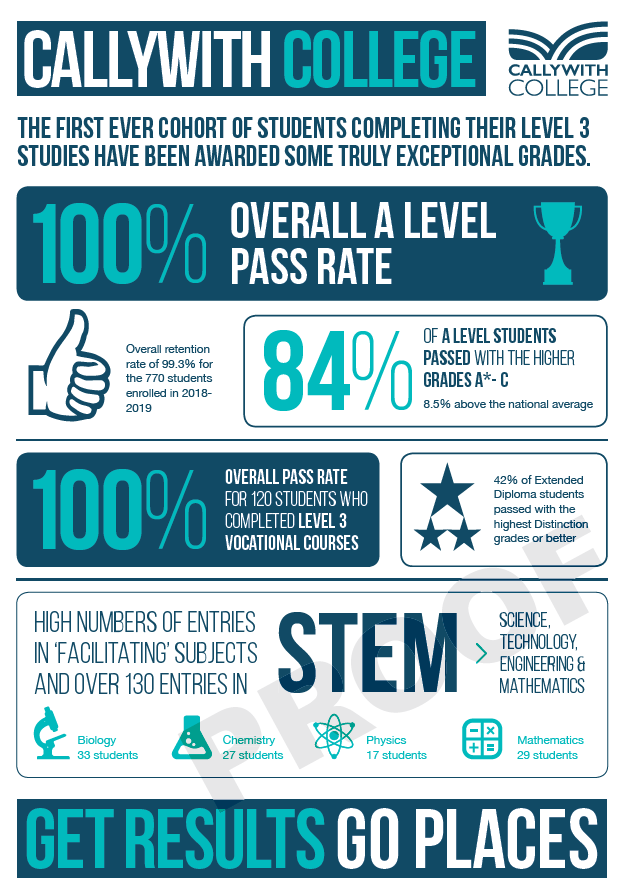